PPT 4.7 Solar Radiation and The Earth’s Seasons
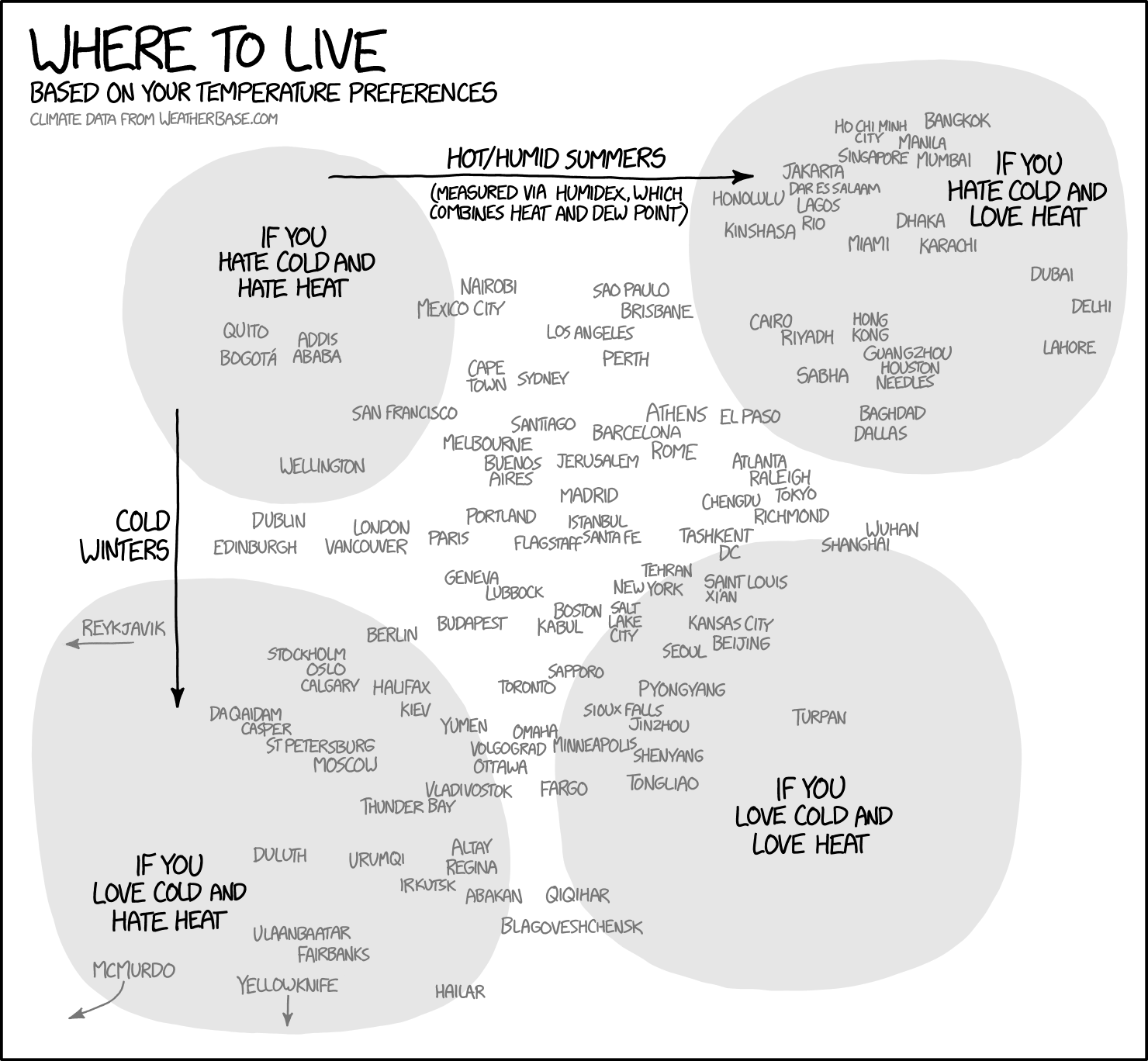 3
How many ways does the earth move? _______ 
Factors that affect the amount of solar energy at the surface of the earth (directly correlated with plant productivity)
rotation (1/24)
revolution (1/yr)
tilt of axis 
(23.5 degrees)
4. atmospheric 
conditions
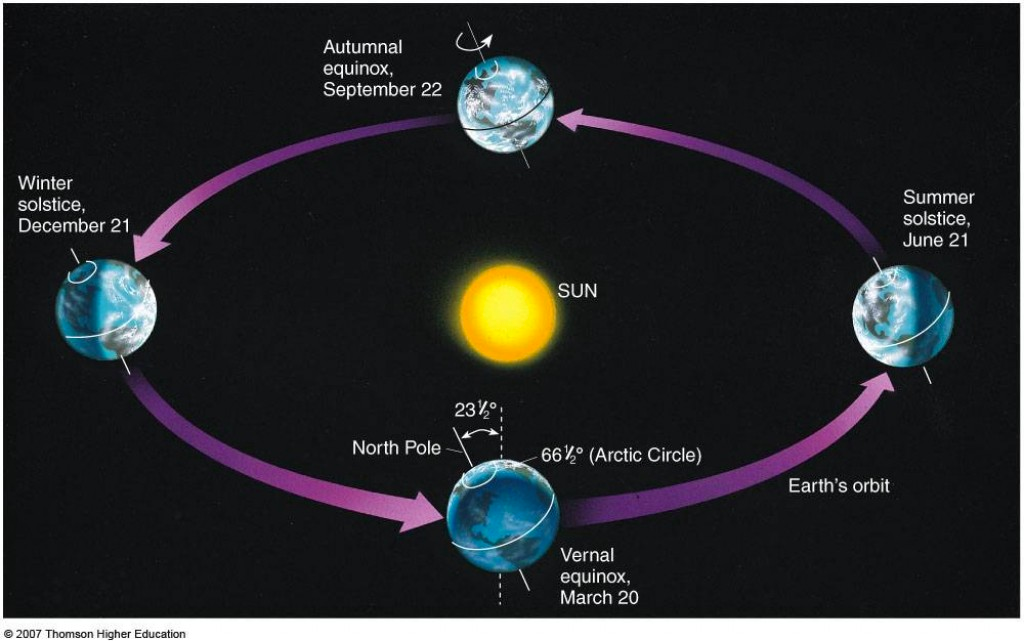 What causes seasons?
Summer (period of greatest solar radiation) occurs in the Northern Hemisphere when it is tilted toward the sun
Sun rises higher and stays above the horizon longer, rays strike ground most directly (less of an angle) –opposite winter

Earth closer to sun in N.H. in WINTER (Jan. perihelion) not summer (July aphelion)
Seasons NOT caused by Earth’s distance from sun!
The tilt of the earth causes seasons
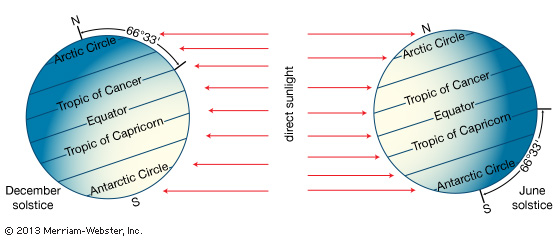 Bill Nye explains the seasons
https://www.youtube.com/watch?v=KUU7IyfR34o
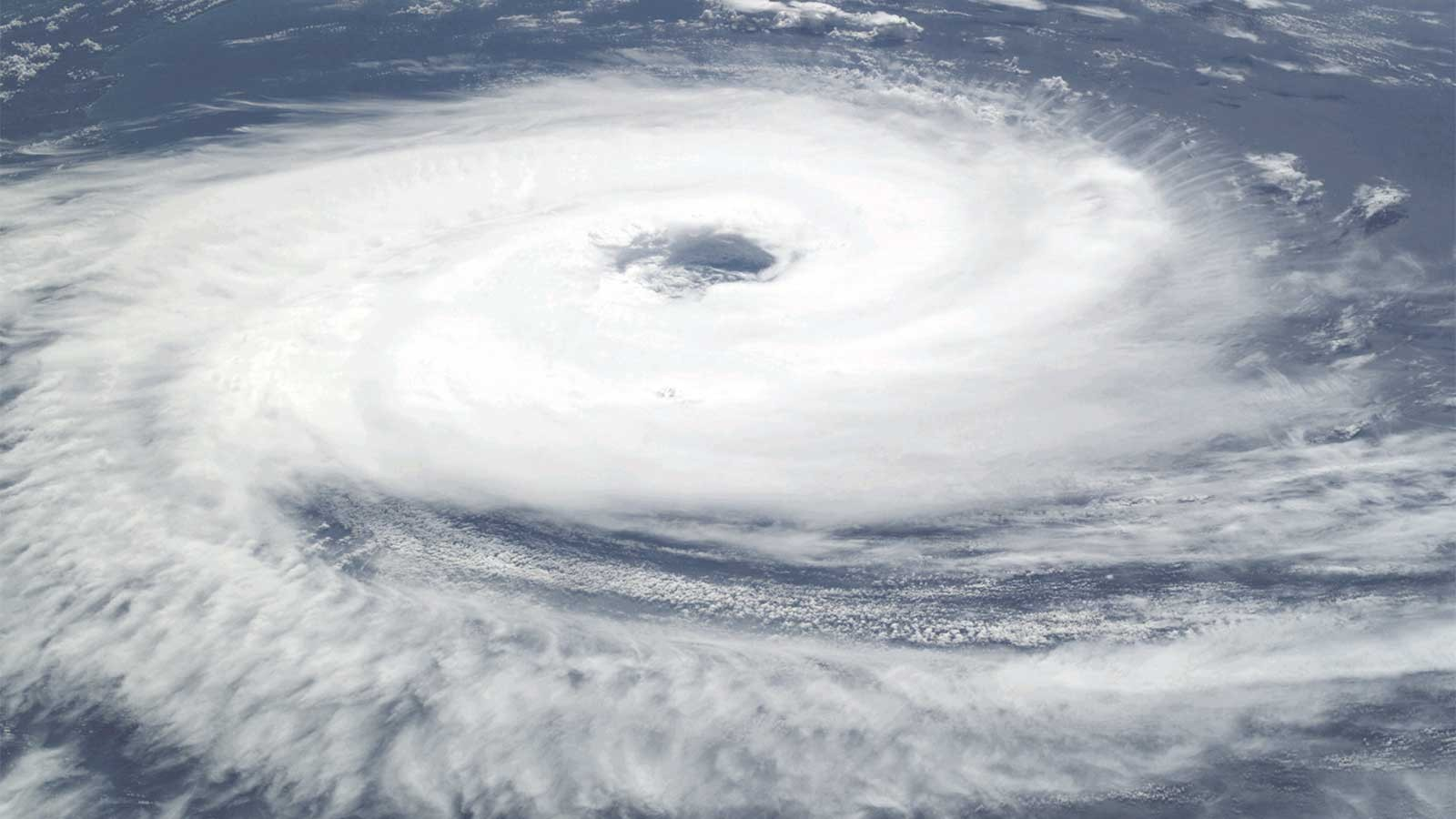 Weather is the set of short-term atmospheric conditions—typically those occurring over hours or days—for a particular area. 
Examples of short-term atmospheric conditions: 
temperature, pressure, moisture content, precipitation, sunshine, cloud cover, and wind direction and speed.
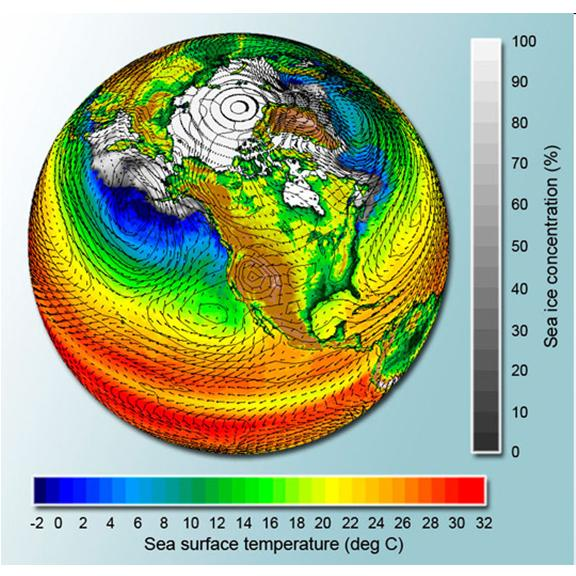 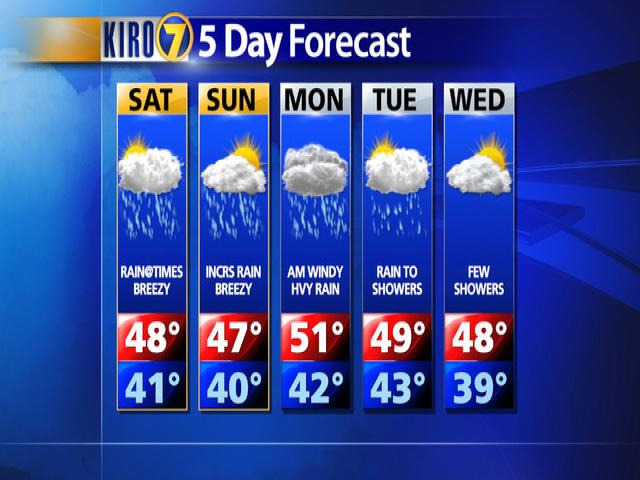 WEATHER
CLIMATE
Climate is an area’s general pattern of atmospheric or weather conditions measured over long periods of time ranging from decades to thousands of years.
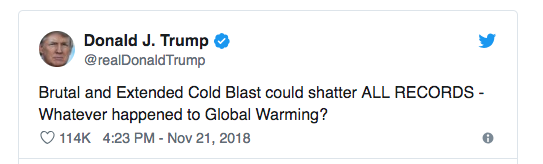 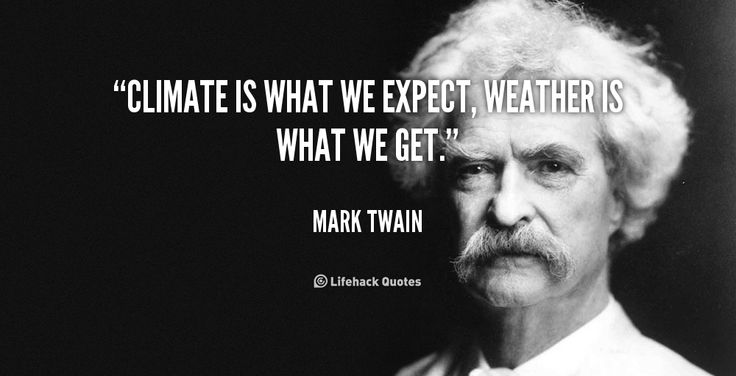